Movement is demonstrated through action, not just credentials.
Case Study Oscar Arroba
CEO Drams Tecnología y 
Seguridad. S.L.
Country
Spain
Website
https://www.faeburgos.org/
If a community organization or employer, how was integration achieved?
Community Initiative
Employer
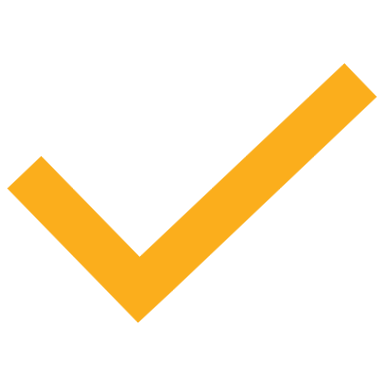 Refugee
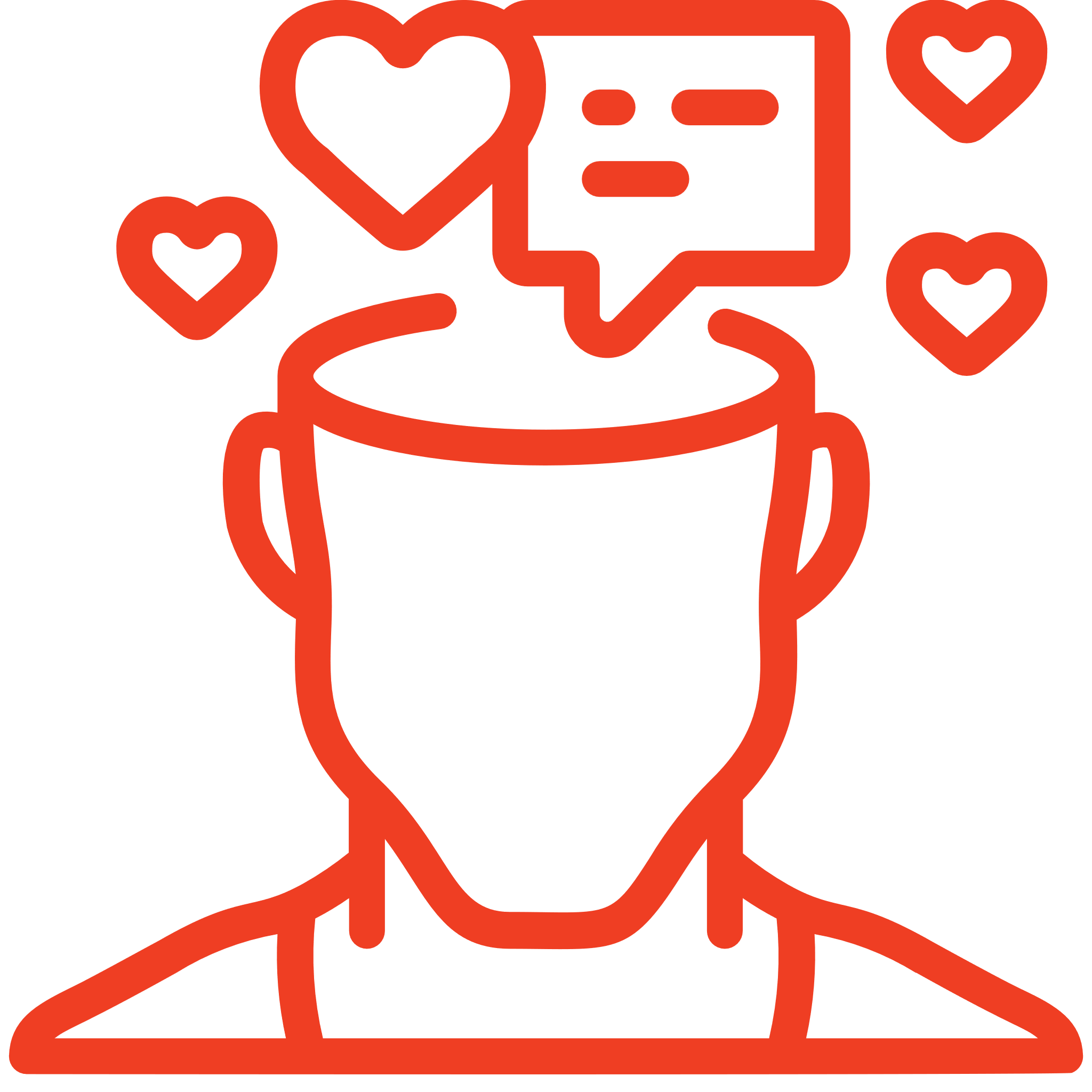 Public Policy or National Scheme
The organization focuses on the installation of security systems, including video surveillance, access control, and systems integration, primarily catering to the industrial sector. This takes place in the initial construction or at a later stage.
Integration in the company is achieved through the organization’s efforts to provide opportunities based on individual capabilities, language training, and initial pairing with experienced colleagues.
Did you integrate on your own into the community?
Click here to answer…
What supports
were provided?
What level of the local language do you have?
The company supports the successful integration of refugees and other migrants by combining mentoring with experienced colleagues, on-the-job training, and flexibility with formal qualifications. The company avoids assigning individuals to high-risk projects until they have developed sufficient language proficiency and a successful track record. They recruit migrants directly from their countries of origin sometimes. 
The process of hiring from another country involves navigating Spanish labour regulations, including obtaining approval from the Ministry of Labour, which can have complexities. The company has not pursued similar recruitment efforts due to the difficulty of bringing in workers from abroad since there are stricter regulations and the challenges of identifying candidates with the right skills in origin countries. Instead, most of their current migrant employees are already residing in the country before being hired.
Click here to answer…
Do you provide upskilling workshops in your organization or company?
Was any funding used to put into place supports lacking?
The company actively invests in upskilling its workforce by collaborating with Vocational and Educational Training (VET) centres and incorporating hands-on, practical on-the-job training. Recognizing that some candidates may lack formal qualifications, the organization offers opportunities to learn directly from experienced colleagues, as there is no specific VET curriculum for security system installations.
The company uses its internal funding to support worker training and qualifications.
Was enough support given to you by the community organization or employer?
Employees reported being satisfied with the support provided, particularly with opportunities to regularize their immigration status.
Our current workforce includes people from Venezuela, Romania, Bolivia, and other countries who were already in Spain when they joined us. We find that hiring individuals who are highly motivated and eager to adapt, regardless of their origin, leads to success.
If a community organization 
or employer, how was the integration of refugees 
successful for you?
The integration of migrants into the organization has been successful due to a combination of strategies focused on adaptability, inclusion, and skills building. The organization fosters a culture of mutual respect and equal opportunity, where promotions and recognition are based solely on merit and performance, regardless of nationality or background.
Employees who demonstrate dedication and capability are given increased responsibilities, creating a pathway for growth and motivation. Language acquisition is also a key component of successful integration. Workers are supported and encouraged to improve their Spanish proficiency.
Lastly, the organization has supported the legal integration of some employees by providing job offers that enabled them to regularize their immigration status.
As a refugee, how did you achieve success in adapting to your new work surroundings?`
Click here to answer…
www.welcomeworkproject.eu